Sustainable UNH Library Collections
Tara Lynn Fulton & Jennifer Carroll
10/23/17
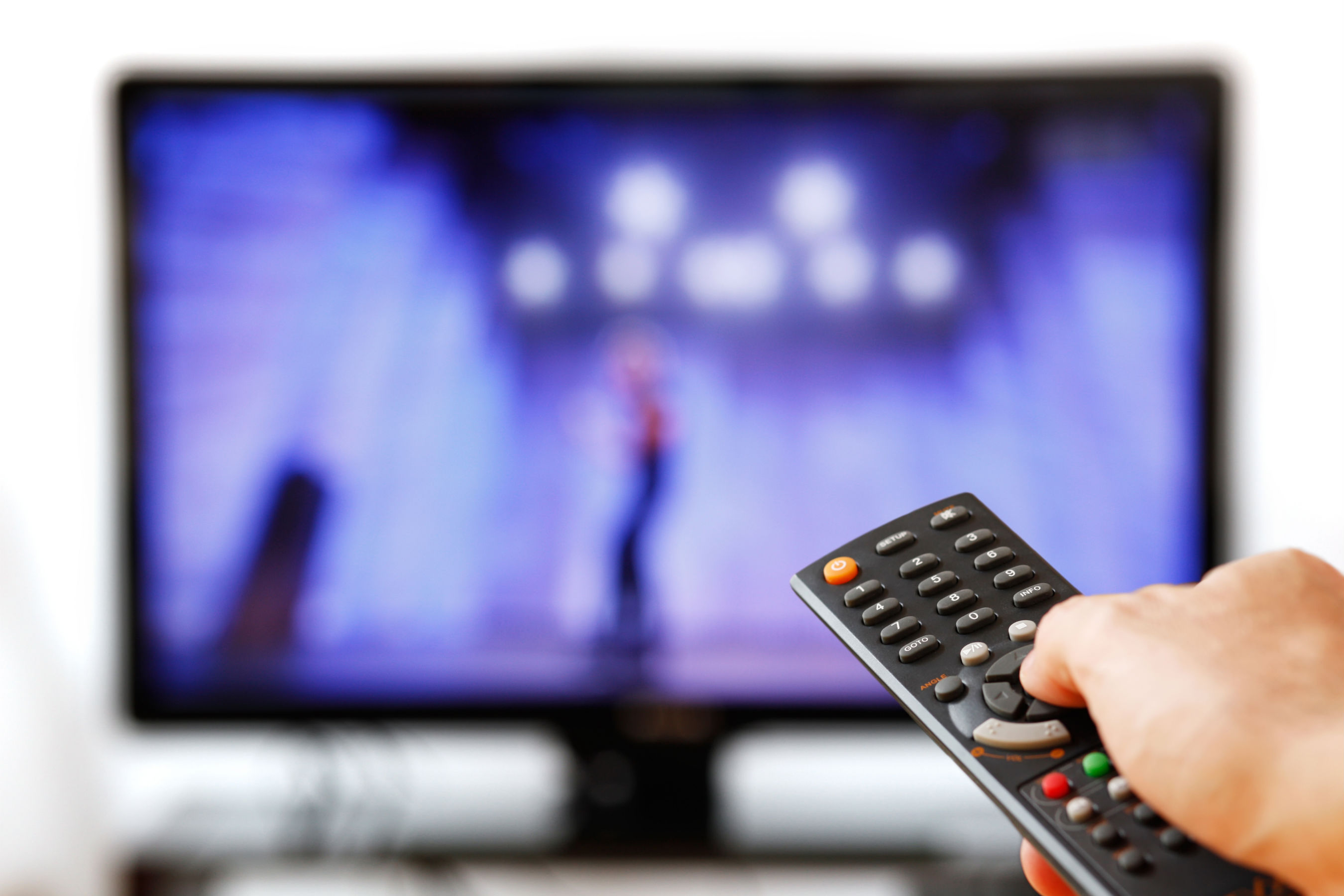 Scholarly Publishing Today
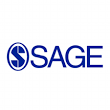 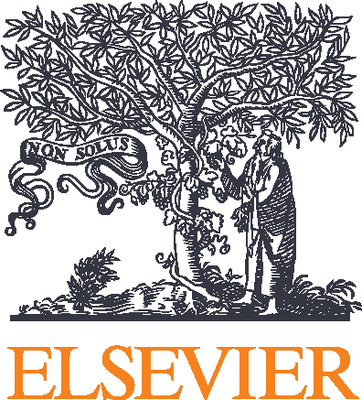 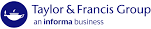 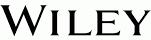 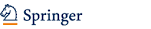 The Challenge of Packages
Inflation vs. UNH Collection Budget
2007-2017 Average Increases
Collection Budget – 2.53 %
Journal Inflation – 5.92%
Book Inflation – 3.31%
Overall US Inflation – 1.6%
Research Library Budget Trend Survey
In 2017-18:
95% of research libraries received less than 5% budget increase
25% received a budget decrease
Our Goal? - Sustainability
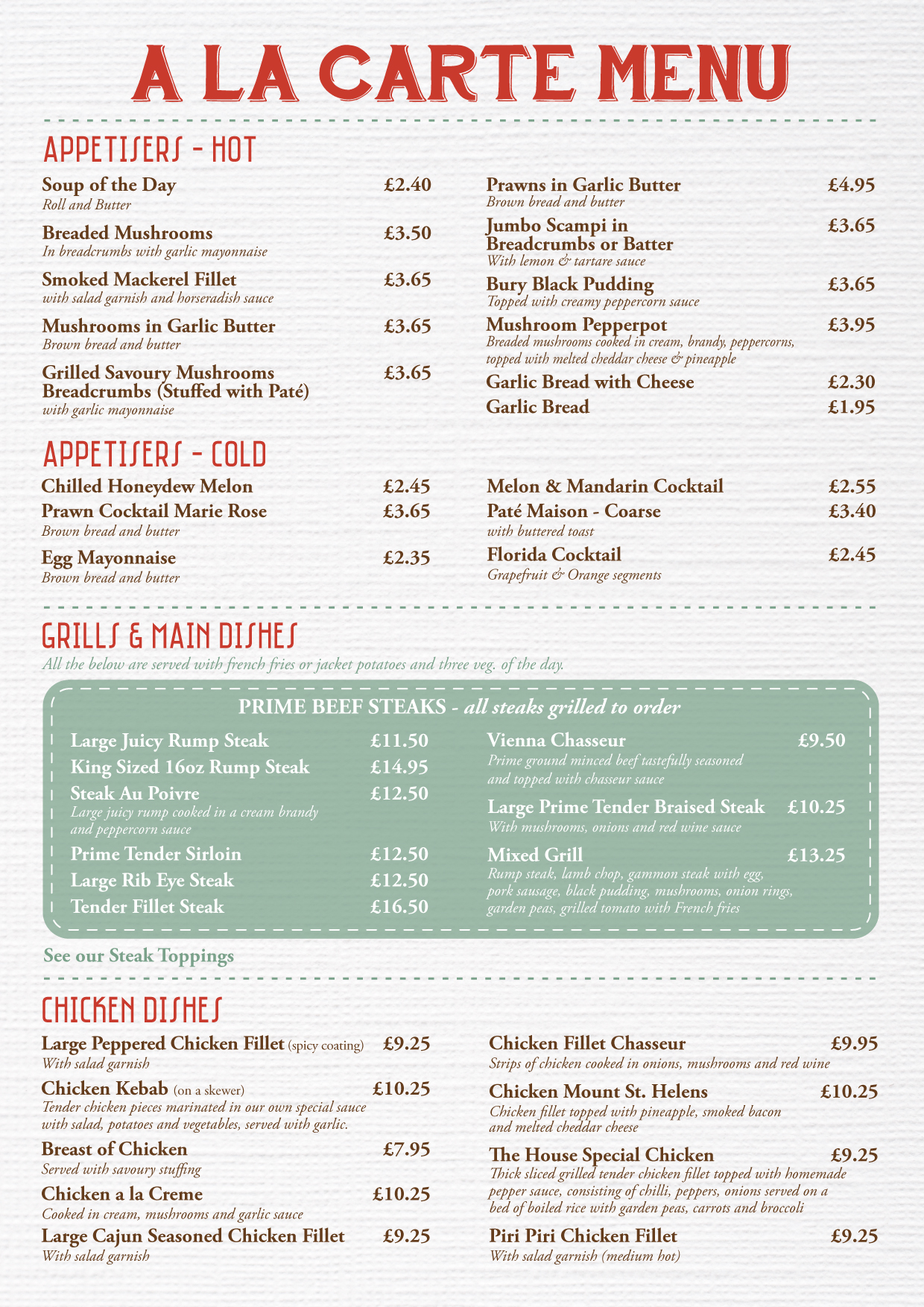 How Do We Make Progress?
Analyze and optimize packages & transfer high cost/low use titles to per article access
Year 1 (2017-18)Wiley and Elsevier
Year 2 (2018-19) Springer, Sage, and Taylor and Francis 
Year 3-5 (2019-22) All smaller packages
Negotiate lower inflation increases on all subscriptions
Purchase just in time vs. just in case
Continue to participate in Open Access initiatives
Year 1: Wiley and Elsevier
Analyzed usage and identified high cost/low use titles
Worked with faculty to identify concerns with proposed titles
Negotiated with publishers
This week – library sending penultimate list of titles for final comments – and final check across departments – accounting for interdisciplinarity
Final lists to be communicated end of Oct.
Changes go into effect Jan. 1, 2018